Решение уравненийурок математики, 6 класс
Раскройте скобки:
-3+(а+b+с+d); 
-7+(-a-b-c-d);                                10+(a+b-c+d);
                             (5a-2b+4c-3d)∙(-3); 
 
-12(-2a+5b-4c+3d);
                                           
                (-3a-2b+5c+4d) ∙ (-15)
Раздели на группы
5(x-3)=20;                      a-4+b; 
                       x+8=-15;   
              4b; 
                                         7,5s-3k; 
  5x=2x+6;   
                                   6m -1.
А. Энштейн
«Мне приходится делить время между политикой и уравнениями. Однако уравнения, по-моему, гораздо важнее. Политика существует только для данного момента, а уравнения будут существовать вечно».
Способы решения
Вывод
Корни  уравнения  не изменяются, если обе части уравнения умножить или разделить на одно  и тоже число , не равное нулю.
Типы уравнений
x+8= - 15                  
x+8-8= -15-8            
x=-23                        
                                                  5х=2х+6
                                                  5x+ (-2x) = 2х+6+ (-2x)
                                                  5x+ (-2x) = 6
                                                  3x=6
                                                  x=6:3
                                                  x=2
Вывод
Корни уравнения не изменяются, если какое – нибудь слагаемое перенести из одной части уравнения в другую, изменив при этом его знак.
Самостоятельная работа (6 минут).
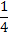 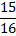 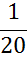 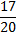 Проверка
Вариант 1
х+ 2      =  3

Х+      =

20х+57=61
20х=61-57
20х=4
х=
Вариант 2
х-5     = -8

х-       = - 
16х-84=-143
16х=-143+84
16х=-59
х= -
Х= - 3
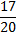 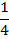 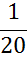 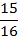 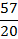 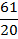 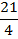 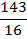 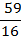 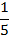 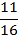 Домашнее задание
п. 40, выучить правила; 
решить №5.122 
                № 5.123 ( г, е )
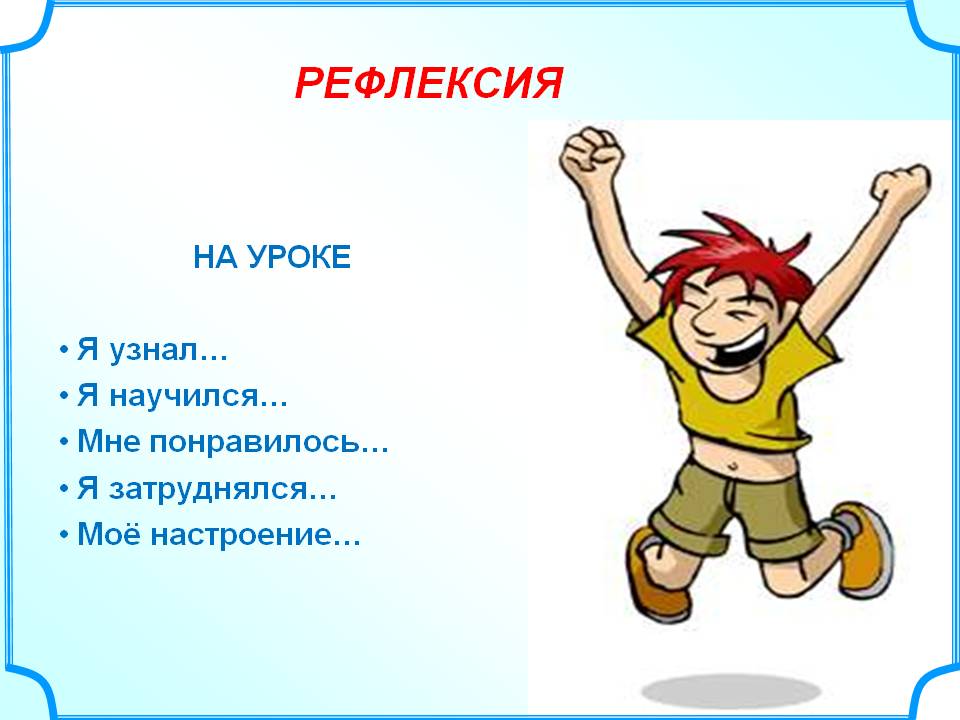 Спасибо за урок